Test 5 Revision
Year 11 Enhanced
Topic 17 : Common Graphs	Match up the graphs, sketch the remaining two
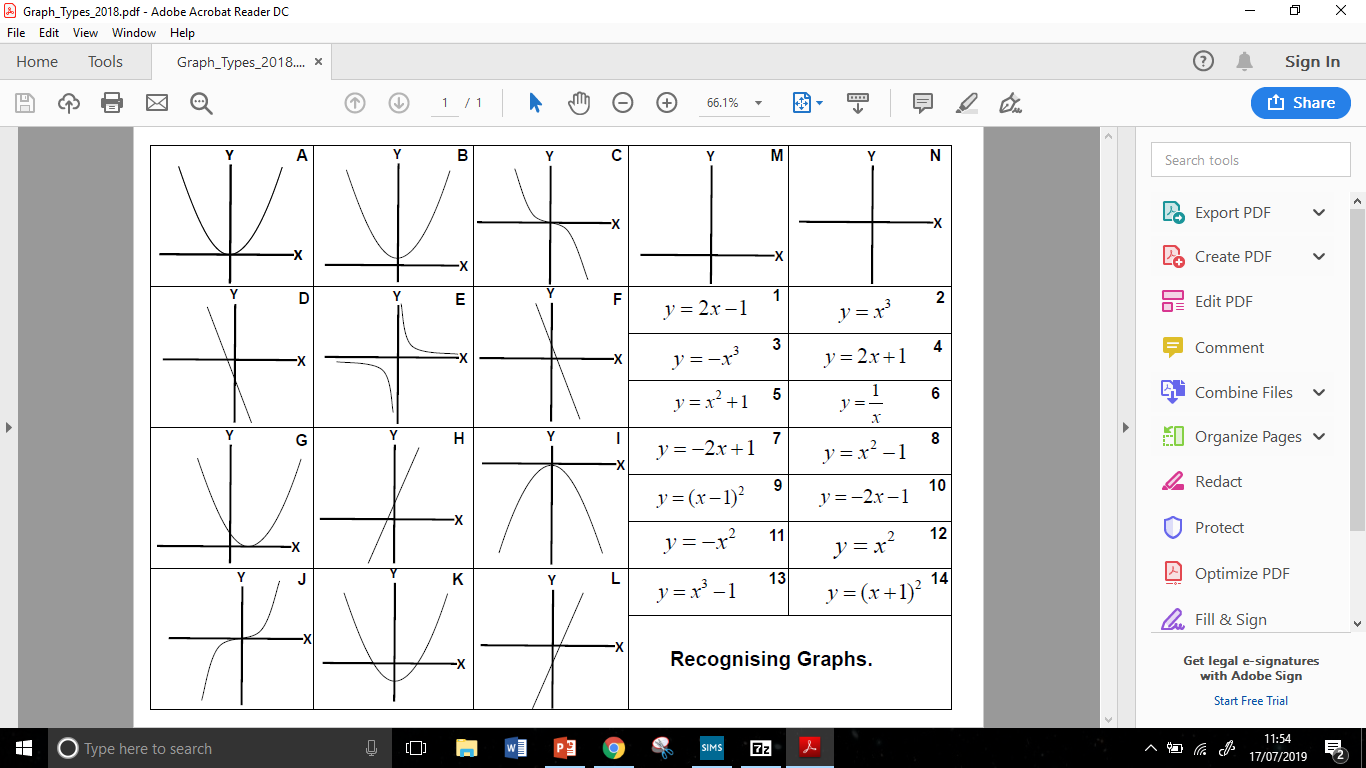 Topic 17 : Common Graphs	Match up the graphs, sketch the remaining two
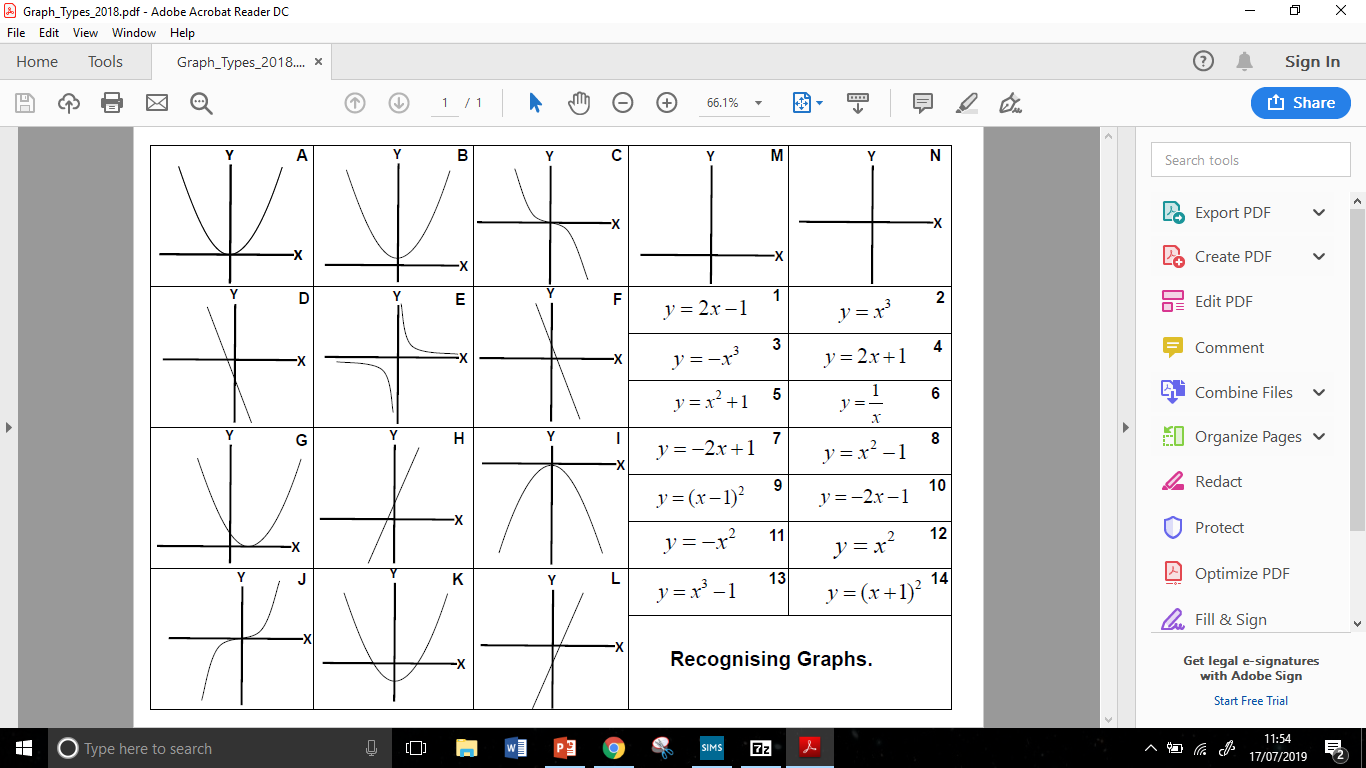 5
12
3
6
10
7
9
4
11
2
1
8
Topic 17 : Common Graphs
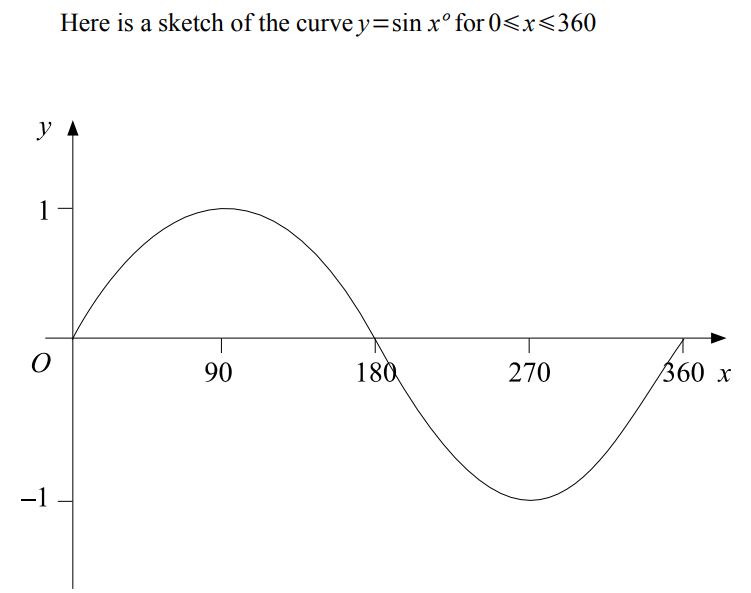 Topic 17 : Common Graphs
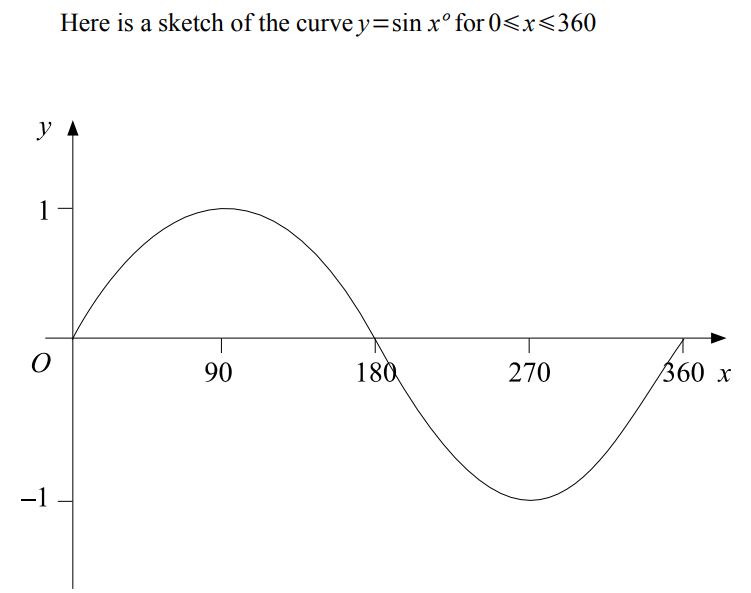 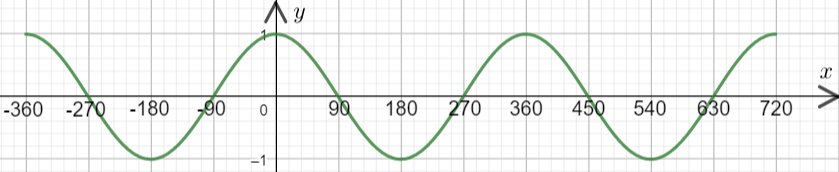 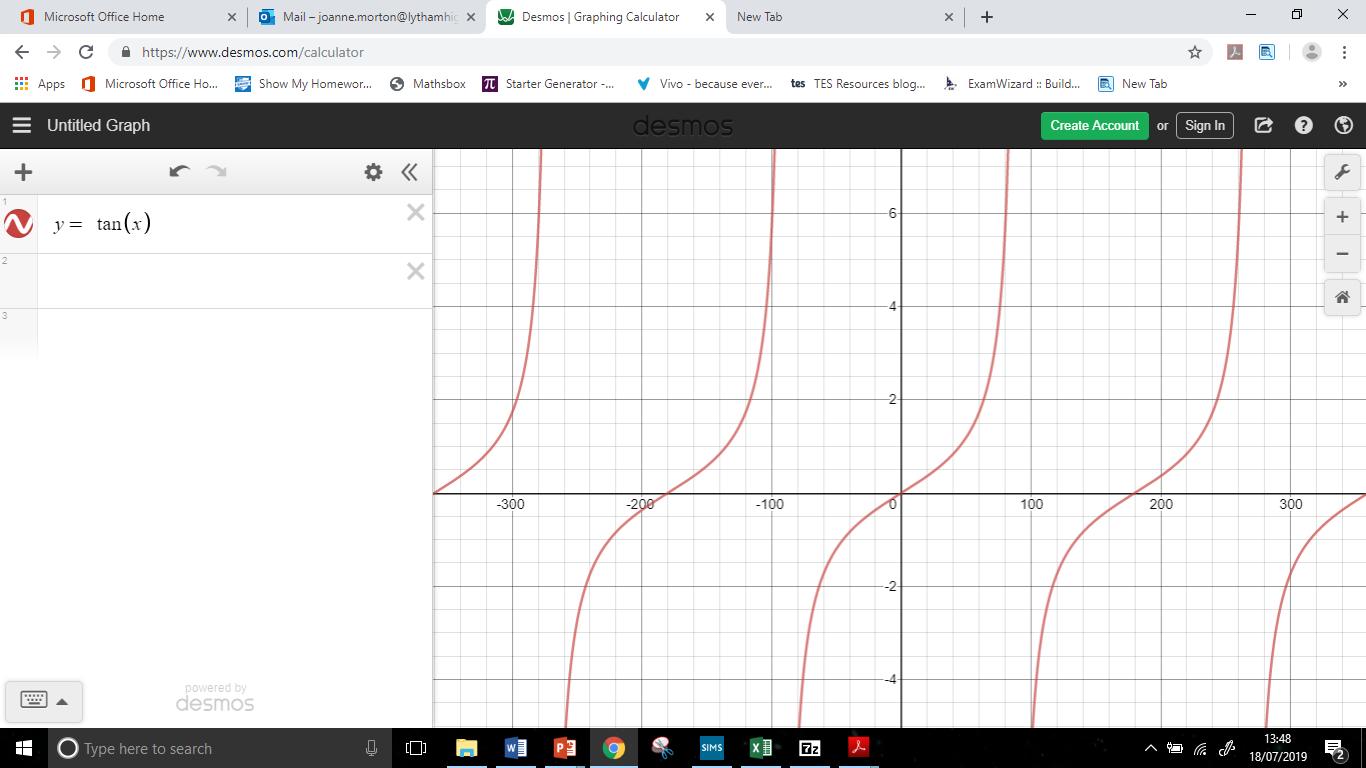 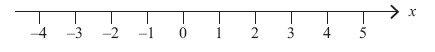 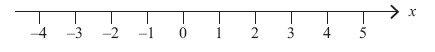 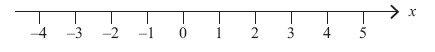 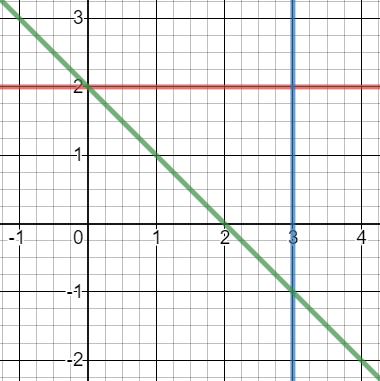 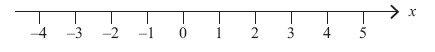 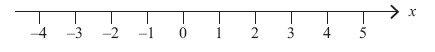 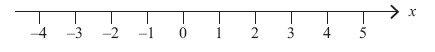 -4, -3, -2, -1 0, 1,2 ,3, 4
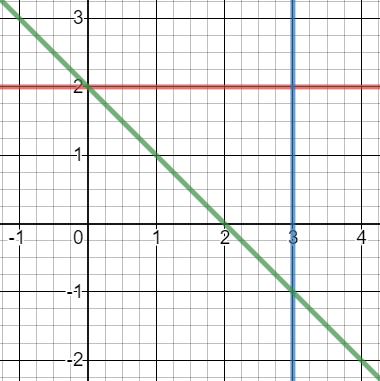 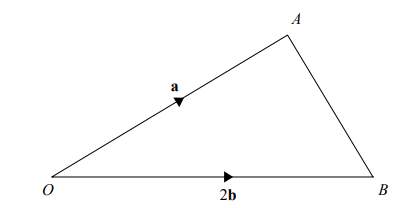 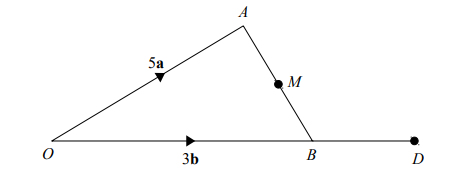 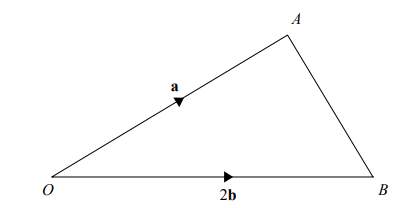 -a + 2b
¼(a - 2b)
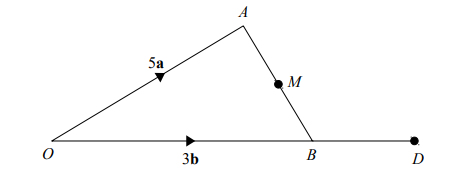 Multiples with a common point therefore they are on a straight line